Diagnóstico  por imagenservicio de Digestivo
Alumna: Ana Balibrea Ruiz
Aprobado por: Dra Neftalí Moya Hoyo
Hospital Clínico de San Juan

Talleres Integrados  III 
Curso 2019-2020
Grupo 11-12
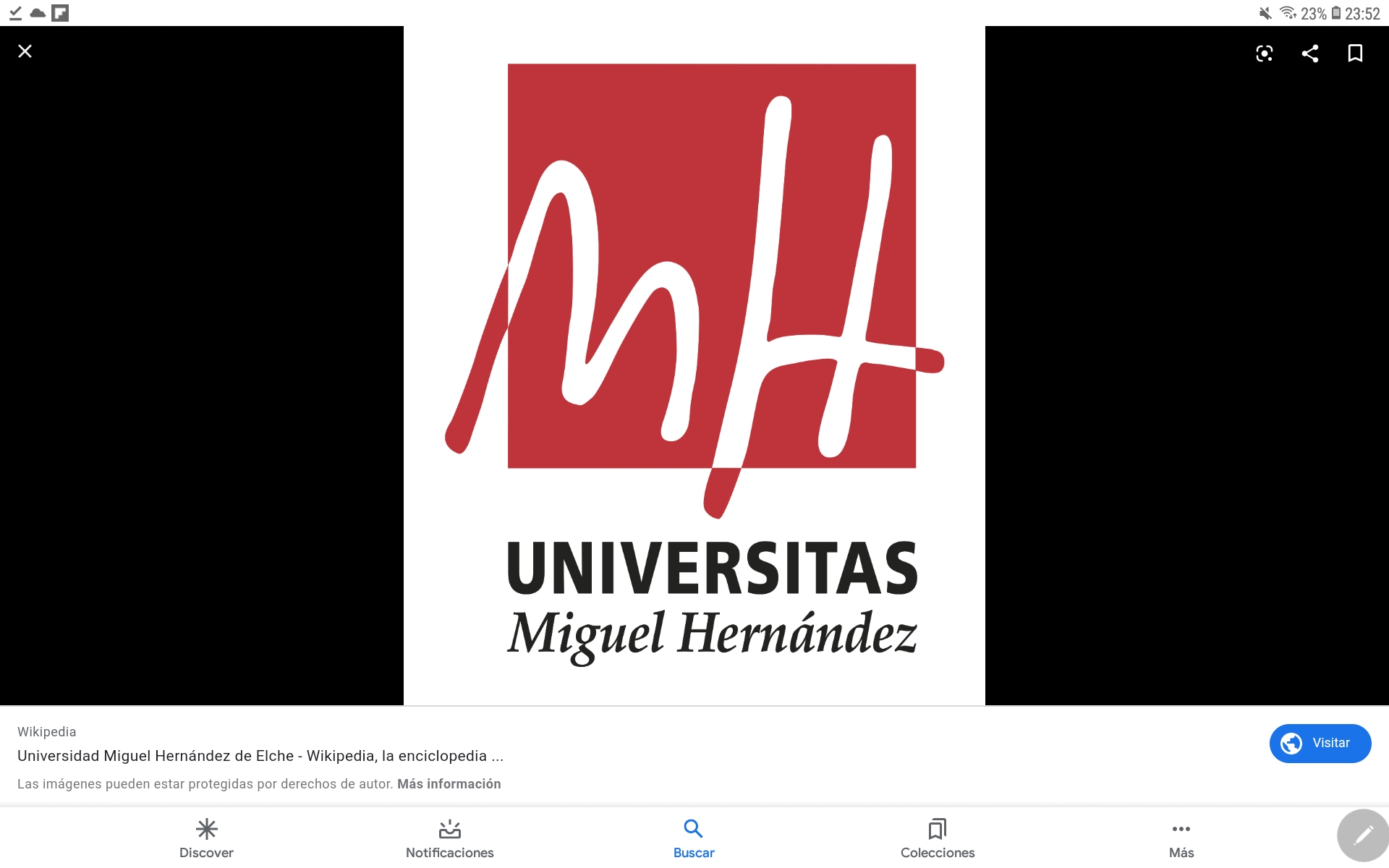 Presentación  del caso
Mujer de 81 años que acude al Servicio de Urgencias por dolor epigástrico de 24h de evolución irradiado a ambos hipocondrios, sobre todo el derecho, y a espalda acompañado de vómitos alimenticios que mejoraban el dolor y fiebre termometrada de 38,6°C

ANTECEDENTES PERSONALES
 AMc: Betalactámicos (fármaco concreto y reacción inespecificada)
HTA, DM2, no DLP
No hábitos  tóxicos
AP:  TV superficie en MMII, FA anticoagulada y osteoporosis.
AQx: osteosíntesis de cadera izquierda  (Fx por accidente de tráfico)
No AFc
TTO HABITUAL: Bisoprolol, Lexatin, Januvia, Eliquis, Omeprazol y Kalpress
Presentación  del caso
EXPLORACION FISICA
FC: 67 lpm Sat O2: 95% (sin oxígeno) Tº: 36,8ºC  TA: 170/83mmHg 
AC: Rítmica, no soplo  AP: MVC, sin sonidos sobreañadidos. EEII: No edemas ni signos de TVP 
ABD: Blando y depresible, leve distensión abdominal, doloroso a la palpación.  Murphy +. Ruidos hidroaéreos presentes.
Consciente  y orientadas en ETP

PRUEBAS COMPLEMENTARIAS 
AS: leucocitos de 13.000/mm3 con neutrofilia.  ALT 426 AST 203 BRt 2,3 PCR 4,2
 Rx Tórax: ICT<0,5. Senos costofrénicos libres.
ECO ABD
COLAnGIO RMN
SOLUCIÓN  DEL CASO
ECO ABDOMINAL: Vesícula distendida  con engrosamiento de la pared hasta 6mm hipoecoico, imágenes hiperecoicas con sombra acústica  posterior

COLANGIO RMN: vía biliar dilatada con múltiples defectos de repleción.

Dx: Colangitis aguda y Colecistitis litiásica aguda

PLAN DE  TTO  
Dieta absoluta, sueroterapia, analgesia no opiácea, AB I.v ( Aztreonam 1g/8h) 
CPRE + Colecistostomía percutánea guiada por eco.
CPRE